PRACTICE 1MAKING INFERENCES
FROM PICTURES
Instruction: 
Make inferences based on the pictures provided.
Picture 1
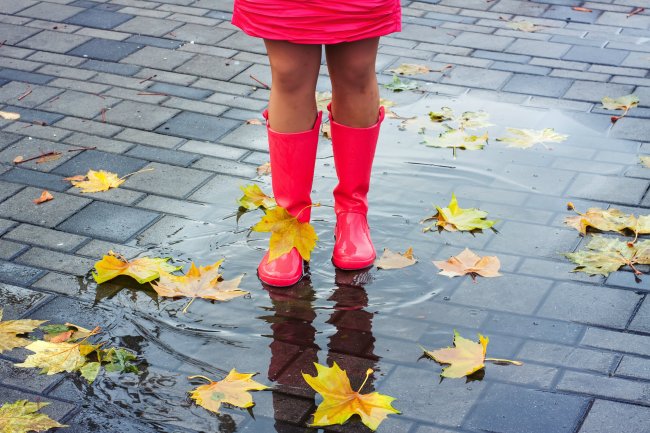 Picture 2
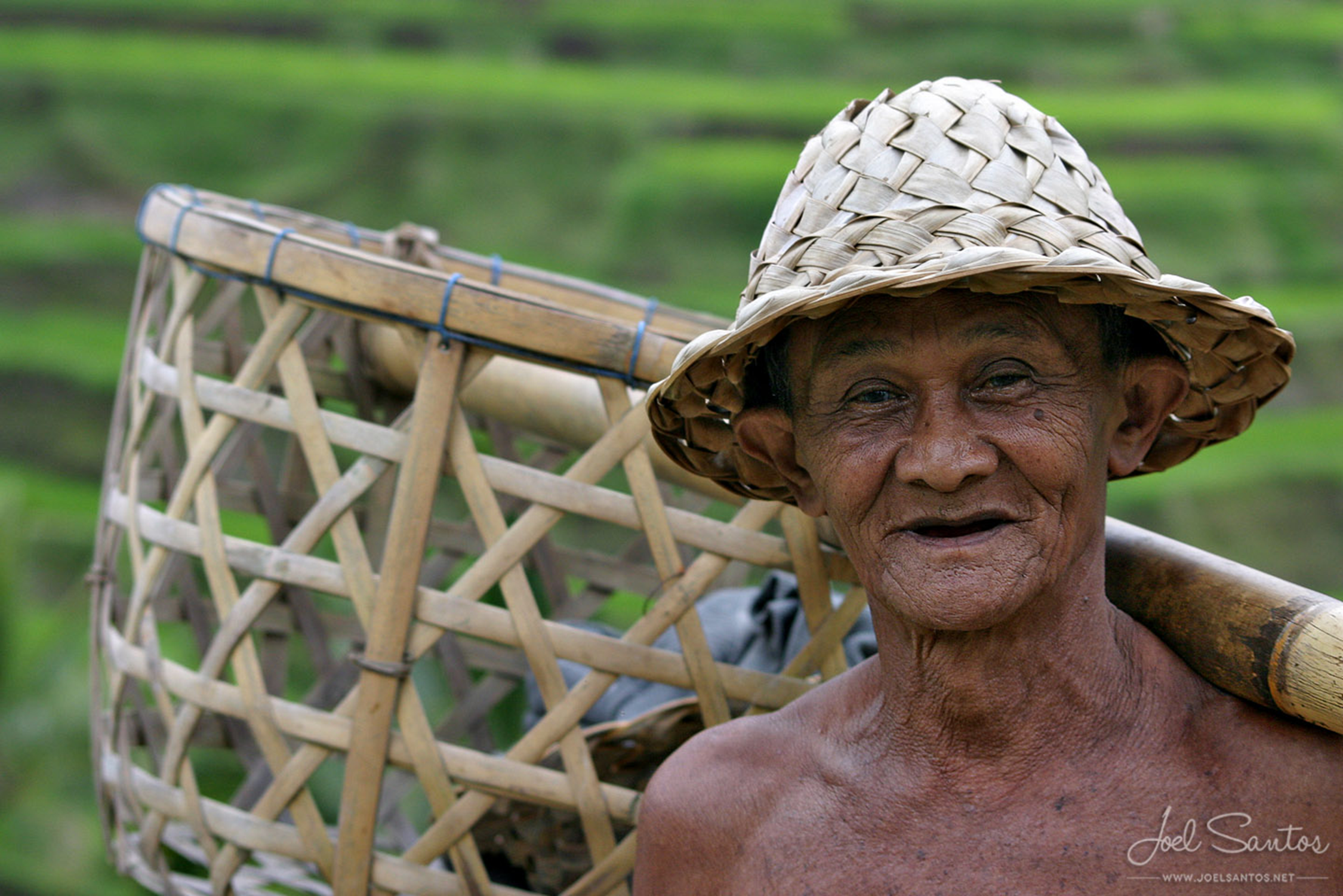 FROM SENTENCES
Instruction: 
Make inferences based on the sentences provided.
Make inferences from each sentence below.
Sentence 1.
Alice was carrying a large clothes basket from the bedroom down the stairs to the laundry room. 

Sentence 2
Ben was standing in front of the store cashier, holding a beautiful white blouse for her mother.

Sentence 3
Jim looked up the sky and saw the dark clouds that began to roll in and the wind that started to blow the leaves of the trees.
FROM SHORT PARAGRAPHS
Instruction: 
Make inferences based on the paragraphs provided.
Paragraph 1
Maggie was getting ready to walk to school. She put on her coat and grabbed her backpack. As she was leaving, her mother said, “I love you. Be careful.”
We can infer that... 
Maggie is in kindergarten or first grade. 
Maggie lives close to school. 
Maggie is never late for school. 
Maggie is excited about going to school.
Paragraph 2
Bob ran out of the house so he would not be late for work. He wore boots and carried a toolbox with wrenches in it. He jumped into his truck and drove off. The sign on his truck said, “Pipe Masters.”
We can infer that …
Bob is an auto mechanic. 
Bob enjoys his teaching job. 
Bob works as a plumber. 
Bob is a truck driver.
Paragraph 3
Nicole came out of the elevator in her apartment building. She ran to the corner and raised her arm to call a taxi. When she was in the taxi, she said, “Please take me to 345 45th Street.”
We can infer that... 
Nicole's car is broken. 
Nicole is going on vacation. 
Nicole is going shopping. 
Nicole lives in a large city.